BÀI 7 :YÊU THƯƠNG VÀ HI VỌNG
(TRUYỆN)
KHỞI ĐỘNG
Cho HS xem đoạn video Tôi có thể thắp sáng cho bạn vả trả lời câu hỏi bên dưới:
https://www.youtube.com/watch?v=43qo_RWShrQ
- Theo em, video trên muốn gửi gắm đến chúng ta thông điệp gì?
- Em hãy lấy một vài minh chứng về tình yêu thương và hi vọng trong cuộc sống.
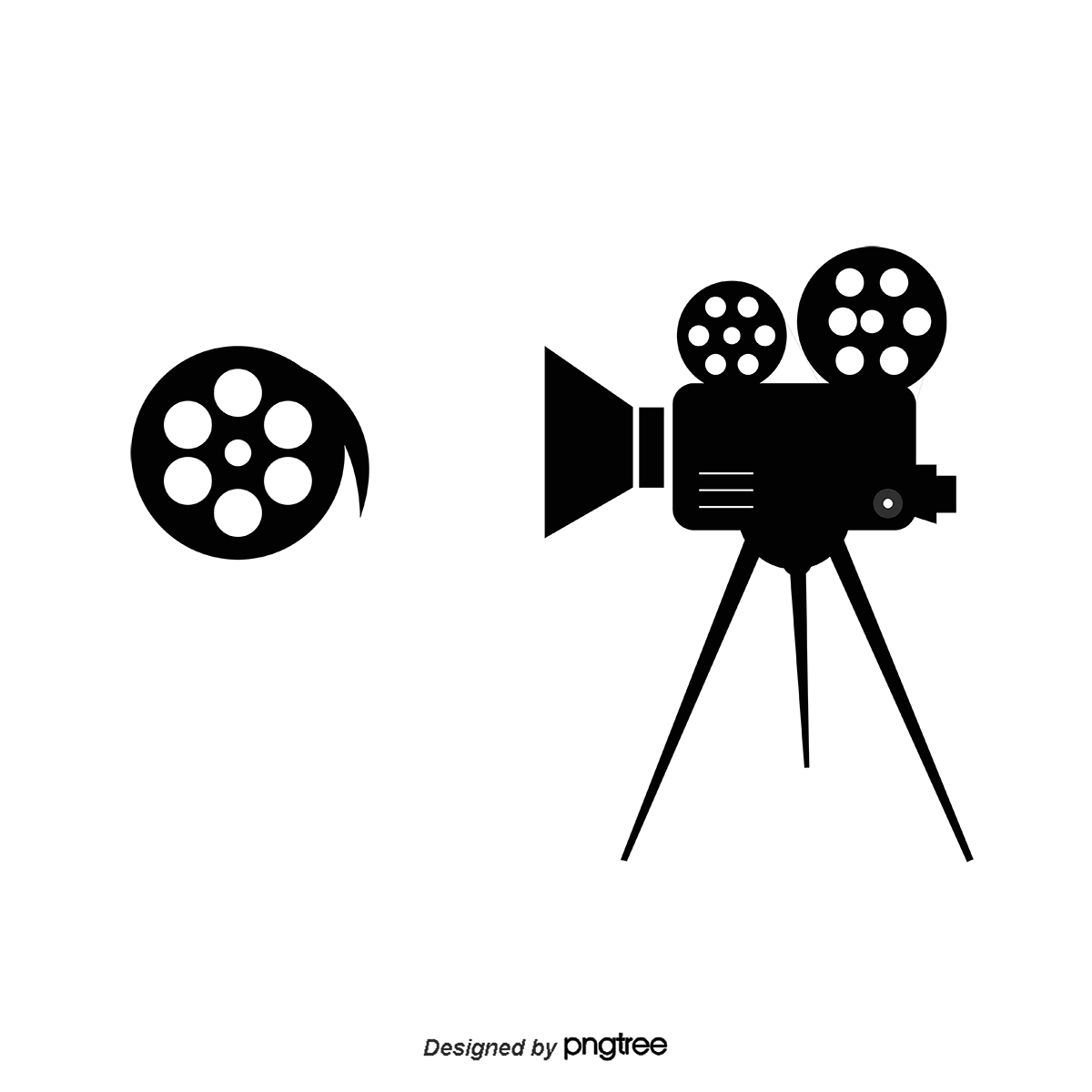 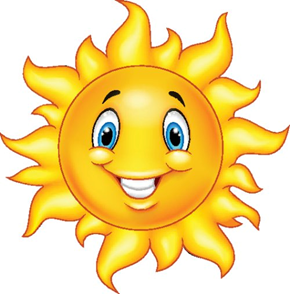 TIẾT 85,86,87
VĂN BẢN 1
BỒNG 
CHANH
 ĐỎ
(Đỗ Chu)
HÌNH THÀNH 
KIẾN THỨC
KIẾN THỨC 
NGỮ VĂN
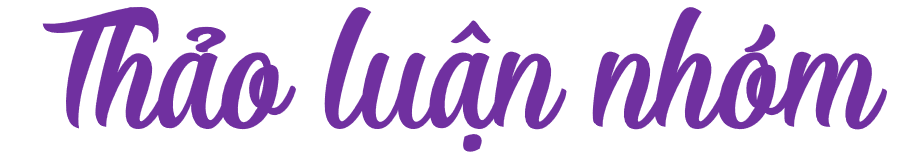 *GV yêu cầu HS chuẩn bị bài trước ở nhà, đọc thầm phần Kiến thức ngữ văn và hoàn thành PHT 01, PHT 02
+ Nhóm 1, 2: Hoàn thành PHT 01
+ Nhóm 3, 4: Hoàn thành PHT 02
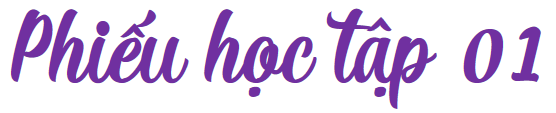 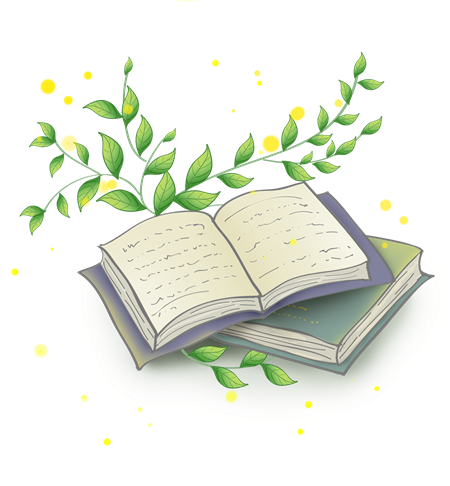 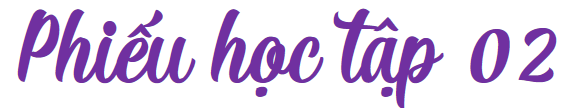 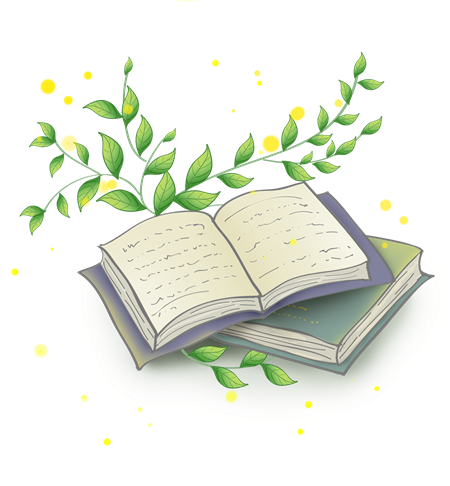 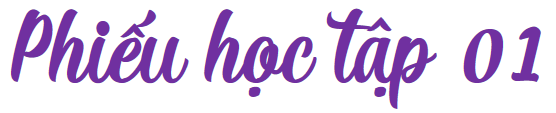 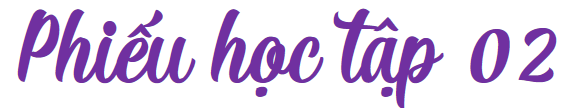 I. KIẾN THỨC NGỮ VĂN
 1. Một số đặc điểm của văn bản truyện 
- Nhân vật chính là nhân vật quan trọng nhất của truyện, có những hành động, quyết định tác động đến cốt truyện và diễn tiến các sự kiện trong truyện, thể hiện rõ nhất tư tưởng, chủ đề của truyện.
- Chi tiết tiêu biểu là những chi tiết chọn lọc, có giá trị biểu đạt và thẩm mĩ vượt trội trong truyện, có thể mang lại sự bất ngờ, gây chú ý hoặc sự thích thú đối với người đọc và góp phần quan trọng trong việc thể hiện chủ đề, tư tưởng của tác phẩm.
I. KIẾN THỨC NGỮ VĂN
  2. Tư tưởng của tác phẩm văn học
- Là sự nhận thức, lí giải và thái độ của tác giả đối với toàn bộ nội dung của tác phẩm văn học, cũng như những vấn đề về cuộc sống con người được đặt ra trong tác phẩm.
- Tư tưởng được biểu hiện qua hình tượng nghệ thuật, qua đề tài, chủ đề, qua cảm hứng chủ đạo.
II. TRẢI NGHIỆM
 CÙNG VĂN BẢN
1. Tác giả
- GV yêu cầu HS thảo luận và trình bày theo hình thức  “Cặp đôi hoàn hảo”.
- Cách thực hiện: Học sinh thảo luận nội dung về tác giả đã chuẩn bị ở nhà và trình bày kết quả đã chuẩn bị, một học sinh hỏi, một học sinh thực hiện trả lời. GV làm cố vấn.
- Giới thiệu những hiểu biết của em về nhà văn Đỗ Chu
1. Tác giả
- Cuộc đời:
  + Tên thật là Chu Bá Bình, sinh năm 1944, tại Bắc Giang.
  + Là nhà văn nổi tiếng thuộc thế hệ các tác giả trưởng thành từ cuộc kháng chiến chống Mỹ.
- Sự nghiệp văn học
+ Tác phẩm chính: Hương cỏ mật (1963), Phù sa (1966), Gió qua thung lũng (1971), Những chân trời của anh (1990), Chuyện mùa hạ (2010),...
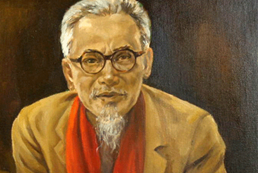 Nhà văn Đỗ Chu
1. Tác giả
+ Phong cách nghệ thuật: Các tác phẩm của ông rất giàu chất thơ. Ông lấy phần lớn đề tài từ các làng quê, đạo lý của con người và phong tục tập quán dân tộc...
+ Giải thưởng
- Ông được tặng giải thưởng Nhà nước về văn học nghệ thuật năm 2012.
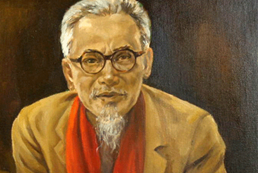 Nhà văn Đỗ Chu
ĐỌC
- GV hướng dẫn cách đọc: cần đọc to, rành mạch, ngắt nhịp đúng dấu câu thể hiện nhịp điệu của câu văn. Chú ý giọng đọc phù hợp với các nhân vật.
- Sử dụng kĩ năng suy luận, liên hệ trong khi đọc.
b. Tìm hiểu chung
GV chia lớp thành 4 hoặc 6 nhóm (nhóm chẵn, nhóm lẻ), phân công nhiệm vụ:
Các nhóm lẻ: Hoàn thành PHT 03 
Các nhóm chẵn: Hoàn thành PHT 04
HS thực hiện phiếu học tập số 03, 4 (4 phút)
GV yêu cầu HS nêu rõ xuất xứ VB, thể loại, phương thức biểu đạt, bố cục VB, tóm tắt VB
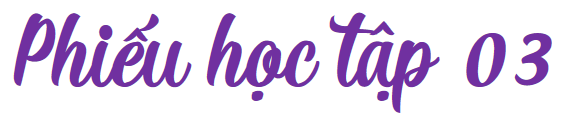 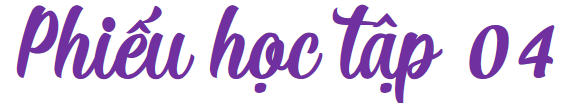 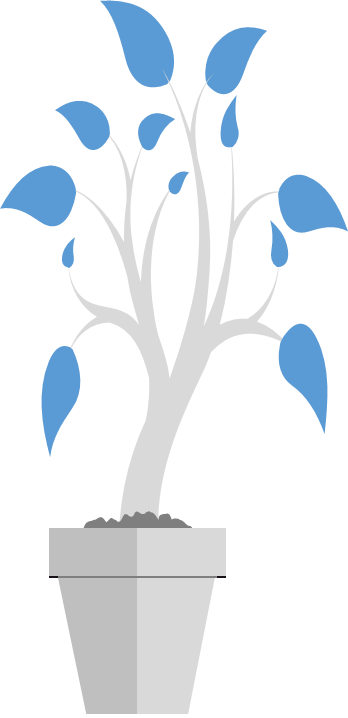 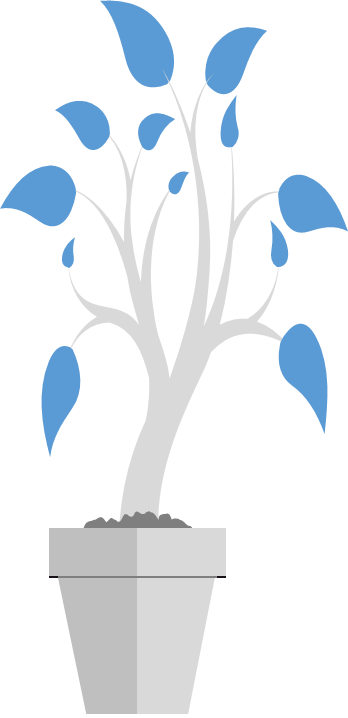 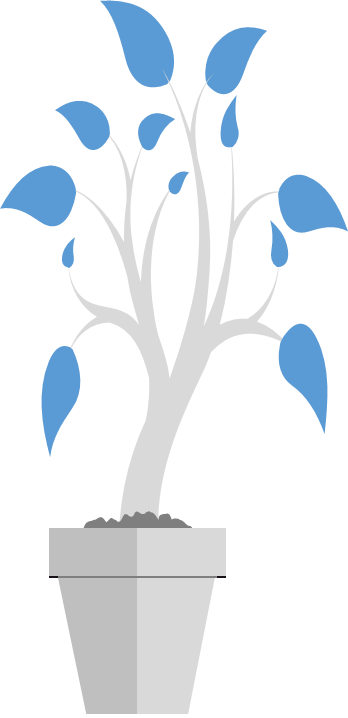 b. Tìm hiểu chung
* Xuất xứ: 
- In trong Chuyện mùa hạ, tập hai, NXB Văn học, 2010
* Thể loại: Truyện
* Nhân vật chính: nhân vật xưng “tôi” (nhân vật Hoài) và nhân vật anh Hiền.
* Ngôi kể: thứ nhất (tác giả xưng “tôi”)
* Phương thức biểu đạt: tự sự kết hợp biểu cảm, miêu tả, …góp phần thể hiện sự chuyển biến trong cảm xúc, suy nghĩ của nhân vật.
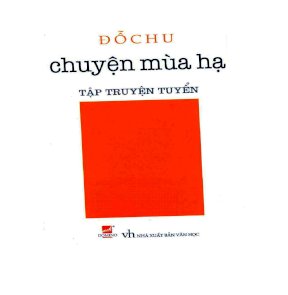 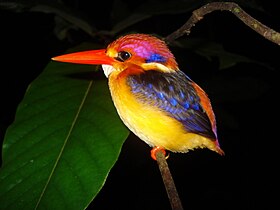 b. Tìm hiểu chung
c. Bố cục
- Phần 1 (từ đầu… “cả người cũng nên”): → Khi vợ chồng bồng chanh đỏ mới đến ở đầm nước.
- Phần 2 (tiếp… “hành động sẽ mau lẹ hơn”) → Cảnh hai anh em Hoài và Hiền đi bắt chim bồng chanh đỏ trong đêm.
- Phần 3 (phần còn lại) → Nhân vật Hoài ra đầm nước một mình sau sự kiện anh Hiền trả chim bồng chanh về tổ cũ.
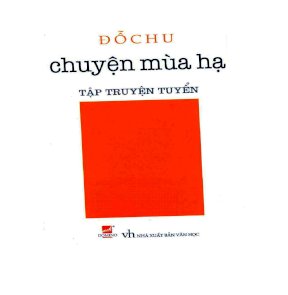 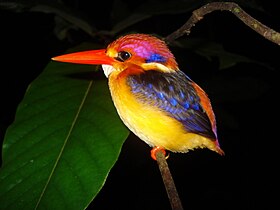 d/ Ý NGHĨA NHAN ĐỀ
Nhan đề Bồng chanh đỏ - gắn liền với toàn bộ các sự kiện của nhân vật chính trong tác phẩm, là đối tượng để nhân vật chính thể hiện tình cảm, suy nghĩ và hành động. Đồng thời cũng góp phần thể hiện chủ đề của tác phẩm.
e. Tóm tắt văn bản
- Truyện mở đầu bằng bức thư anh Hiền viết cho nhân vật ‘tôi” (Hoài) khi anh đang đóng quân ở dãy Trường Sơn, sau đó là dòng hồi tưởng của cả hai anh em về đôi vợ chồng bồng chanh đỏ mà mình gặp khi còn nhỏ.
- Cả hai anh em đều là những người rất mê tìm hiểu về thế giới các loài chim. Khi phát hiện ở đầm sen của làng có đôi vợ chồng bồng chanh đỏ sinh sống, Hiền và Hoài thường xuyên ngắm nhìn vẻ đẹp của loài chim này.
- Rồi một hôm, anh Hiền rủ Hoài đi bắt đôi bồng chanh đỏ nhưng sau khi bắt được một con, anh lại trả nó về tổ với con còn lại nhưng nhân vật Hoài không cam tâm.
- Hôm sau, Hoài quyết định ra đồng một mình để bắt đôi bồng chanh đỏ nhưng chúng đã sơ tán đi nơi khác. Cuối cùng Hoài cũng hiểu vì sao anh Hiền lại thả chúng đi, bởi vì tổ của chúng có đàn con nhỏ.
III. SUY NGẪM 
VÀ PHẢN HỒI
1. Nội dung bao quát, trình tự kể và bối cảnh của truyện
+ Xác định nội dung bao quát của truyện. Câu chuyện trong “Bồng chanh đỏ” được kể theo trình tự nào?
+ Truyện được đặt trong bối cảnh nào? Nêu một số chi tiết nổi bật bối cảnh của truyện?
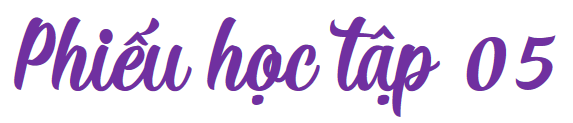 1. Nội dung bao quát, trình tự kể và bối cảnh của truyện
a. Nội dung bao quát
     Truyện Bồng chanh đỏ kể về hai anh em chú bé Hoài vốn yêu thích loài chim bồng chanh đỏ ở đầm nước quê hương nên đã tìm cách bắt chúng về nuôi. Vừa bắt xong, anh Hiền quyết định trả chú chim về lại tổ để vợ chồng chú có cuộc sống tự do. Ban đầu nhân vật tôi không cam tâm nhưng sau cũng hiểu và đồng thuận với quyết định của anh Hiền.
1. Nội dung bao quát, trình tự kể và bối cảnh của truyện
b. Trình tự kể: Trình tự thời gian từ hiện tại đến quá khứ (khi nhận được lá thư của anh Hiền -> hồi tưởng lại những kỉ niệm về đôi bồng chanh đỏ)
c. Bối cảnh của truyện
- Không gian: xoay quanh không gian đầm nước của làng – nơi đôi bồng chanh đỏ sinh sống.
- Thời gian: Chủ yếu thời gian buổi đêm đi bắt chim bồng chanh đỏ của hai anh em Hiền và Hoài.
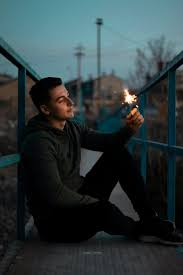 2. Nhân vật
Nhân vật Hoài
Nhân vật Hiền
GV hướng dẫn HS thực hiện kĩ thuật khăn trải bàn, hoàn thành PHT 06. PHT 07. Thời gian: 10  phút
- Chia lớp ra làm 4 nhóm:
+ Nhóm 1, 2: PHT 06
+ Nhóm 3, 4; PHT 07
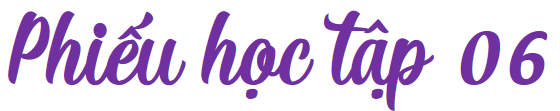 TÌM HIỂU NHÂN VẬT HOÀI
PHIẾU HỌC TẬP SỐ 07: TÌM HIỂU NHÂN VẬT HIỀN
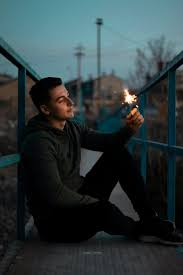 2. Nhân vật
Nhân vật Hoài
Nhân vật Hiền
* Cả 4 nhóm trả lời câu hỏi chung:
- Phân tích một số điểm giống và khác nhau (trong suy nghĩ, tình cảm, hành động) của Hiền và Hoài (Sử dụng sơ đồ Venn ở PHT 08)
- Qua hai nhân vật này, nhà văn thể hiện cách nhìn cuộc sống, con người như thế nào?
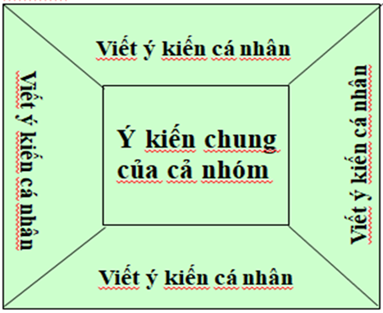 Nhân vật Hoài
Ngày nào cũng ra đầm nước ngắm nhìn.
Say mê vẻ đẹp của bồng chanh đỏ.
Bồng chanh đỏ là giống chim quý.
- Hồi hộp, lo lắng khi tham gia bắt chim.
- Tức giận anh Hiền vì thả chim bồng chanh về lại tổ.
- Sẵn dàng lội xuống bùn.
- Thò tay vào bắt chim.
- Vuốt ve chú chim khi bắt được nó.
Đi bắt chim quý để được sở hữu chúng.
Nhân vật Hoài
- Có thể quay trở lại bắt chim bồng chanh đỏ.
- Nghĩ chim bồng chanh đang oán hận mình và mong chim bồng chanh sẽ quay trở lại đầm nước.
 => không còn ý nghĩ bắt chim nữa.
- Hào hứng với kế hoạch riêng (đi bắt chim một mình để khoe với lũ bạn).
- Thương chim bồng chanh vì phải sơ tán khỏi tổ.
Lén anh Hiền đi bắt chim một mình.
Nhân vật Hoài
Nhận xét về sự chuyển biến của Hoài:
Về mặt nhận thức: Chú bé Hoài đã chuyển biến từ mong muốn sở hữu giống chim quý hiếm 
=> việc tôn trọng cuộc sống tự do của vợ chồng bồng chanh đỏ.
Về mặt tình cảm: Chú bé Hoài chuyển từ tình yêu ích kỉ đối với chim bồng chanh 
=>  Tình cảm vị tha, lo lắng, biết cầu mong những điều tốt đẹp cho gia đình bồng chanh đỏ.
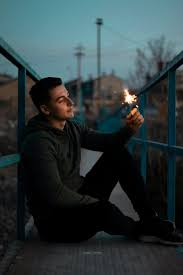 2. Nhân vật
Nhân vật Hoài
Nhân vật Hiền
b. Nhân vật Hiền
Ngày nào cũng ra đầm nước ngắm nhìn.
Say mê vẻ đẹp của bồng chanh đỏ.
Ước được có một đôi bồng chanh đỏ để nuôi.
b. Nhân vật Hiền
- Chủ động rủ Hoài đi bắt chim bồng chanh đỏ.
- Lấp kín cửa hang, bảo Hoài bắt chim => không. được nên anh Hiền tự tay bắt và được một con chim bồng chanh.
- Tha cho chú chim bồng tranh trở về tổ cũ.
- Đi bắt chim quý để được sở hữu chúng, thỏa mãn đam mê của mình.
- Tha chó vợ chồng nó vì vợ chồng nó còn có con nhỏ.
- Háo hức khi đi bắt chim.
- Sau khi thả chim về tổ, anh Hiền trầm ngâm, không nói gì.
b. Nhân vật Hiền
- Dùng lời nói giải thích cho nhân vật “tôi” hiểu vì sao anh thả chim bồng chanh về tổ.
- Bắt chim bồng chanh đỏ giống như việc ăn cướp, phá hoại một gia đình.
- Thương và lo lắng cho chim bồng chanh đỏ.
b. Nhân vật Hiền
Nhận xét về nhân vật Hiền: Có sự say mê và am hiểu về các loài chim. Dù ban đầu cũng có ý định tìm mọi cách để sở hữu được loài chim quý nhưng sau đó nhanh chóng nhận thức được việc làm không đúng của mình nên đã thả con chim về tổ 
 Đầy tình yêu thương với các loài động vật.
PHIẾU HỌC TẬP SỐ 08
Sơ đồ Venn: So sánh nhân vật Hiền và Hoài trong suy nghĩ, tình cảm, hành động:
Hiền
Hoài
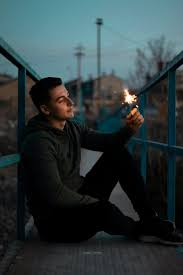 2. Nhân vật
* Phân tích một số điểm giống và khác nhau của 2 nhân vật Hoài và Hiền
- Giống nhau:
+ Về tình cảm: Đều yêu mến chim bồng chanh đỏ.
+ Về suy nghĩ: đều có ý định ban đầu là bằng mọi cách phải sở hữu được loài chim quý này
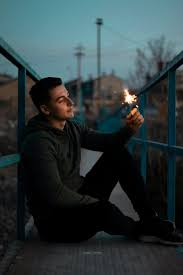 2. Nhân vật
* Phân tích một số điểm giống và khác nhau của 2 nhân vật Hoài và Hiền
- Khác nhau: 
+ Về suy nghĩ: Anh Hiền chín chắn, chững chạc và ý thức về việc tôn trọng quyền tự do của đôi chim bồng chanh trước chú bé Hoài. Anh chính là người phân tích để Hoài hiểu tại sao không bắt chim về nhà nuôi.
+ Về hành động: Anh Hiền có hành động quyết liệt trong việc ngăn cản Hoài bắt chim bồng chanh lần thứ hai. Đó là hành động bảo vệ dựa trên sự yêu thương và hiểu biết.
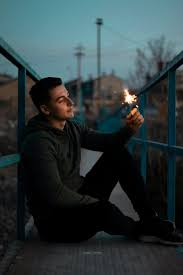 2. Nhân vật
Nhân vật Hoài
Nhân vật Hiền
Nhận xét: Qua việc miêu tả hai nhân vật Hiền – Hoài, nhà văn Đỗ Chu đã thể hiện cách nhìn cuộc sống, con người: cái nhìn nhân ái, đôn hậu, đề cao tình yêu thương, vị tha (biết nghĩ cho người khác) và thái độ tôn trọng quyền tự do của mọi người, mọi sinh vật sống.
3. Chi tiết tiêu biểu trong truyện
PHIẾU HỌC TẬP SỐ 09
Câu hỏi để gợi ý: Xác định các chi tiết tiêu biểu trong truyện. Lựa chọn và phân tích ý nghĩa của một số chi tiết tiêu biểu trong truyện.
3. Chi tiết tiêu biểu trong truyện
- Thể hiện tính cách chín chắn của nhân vật, nhận thức được sự sai trái của hành động bắt chim.
- Chi tiết gây nên thái độ chống đối ngầm của Hoài, thúc đẩy sự kiên Hoài một mình đi bắt chim bồng chanh.
Anh Hiền trả lại chim bồng chanh vào tổ sau khi bắt được.
3. Chi tiết tiêu biểu trong truyện
- Chi tiết cho thấy lòng nhân hậu, biết nhận sai của chú bé Hoài.
- Chi tiết hóa giải mâu thuẫn giữa hai anh em Hiền – Hoài.
Anh Hiền ngăn Hoài bắt lại chim bồng chanh lần hai.
3. Chi tiết tiêu biểu trong truyện
- Chi tiết thể hiện tình yêu thương của Hoài dành cho chim bồng chanh.
- Chi tiết cũng chứa đựng niềm hi vọng. Hi vọng chim bồng chanh về lại tổ cũ, với cuộc sống êm ấm để hai anh em không còn phải ân hận vì trót phá tổ của chúng.
Hoài thầm trò chuyện cùng với chim bồng chanh sau khi biết chúng phải bỏ tổ mà đi.
3. Chủ đề, tư tưởng, thông điệp
- Chủ đề của truyện này là gì? Nêu một vài căn cứ giúp em xác định chủ đề. (Gợi ý các căn cứ: sự kiện, nhân vật và mối quan hệ giữa nhân vật với hoàn cảnh và các nhân vật khác; chi tiết và mối quan hệ giữa các chi tiết; điểm nhìn, ngôi kể, cách kể)
- Nêu tư tưởng và thông điệp mà truyện muốn gửi gắm đến người đọc
3. Chủ đề, tư tưởng, thông điệp
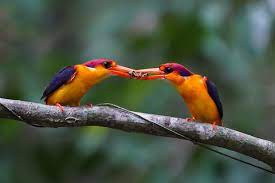 - Chủ đề: Tình yêu thương và sự tôn trọng quyền sống tự do đối với các loài vật.
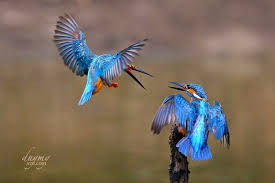 3. Chủ đề, tư tưởng, thông điệp 
Tình yêu thương và sự tôn trọng quyền sống tự do đối với các loài vật.
+ Căn cứ để xác định chủ đề:
 ++ Sự kiện: phát hiện chim bồng chanh, đi bắt giống chim quý, trả chim về tổ cũ, lén đi bắt chim một mình, mong ước cuộc sống yên ổn cho gia đình chim bồng chanh đỏ.
 ++ Nhân vật và mối quan hệ giữa nhân vật với hoàn cảnh và các nhân vật khác.
3. Chủ đề, tư tưởng, thông điệp 
Tình yêu thương và sự tôn trọng quyền sống tự do đối với các loài vật.
+ Căn cứ để xác định chủ đề:
++ Chi tiết và mối quan hệ giữa các chi tiết: nhan đề Bồng chanh đỏ và mối quan hệ giữa nhan đề này với một loạt các chi tiết như: phát hiện ra chim bồng chanh, đi tìm bắt chim, háo hức vì bắt được chim quý, thả chim về tổ cũ, lén bắt lại chim và thái độ, cách ứng xử của nhân vật sau khi nhận thức được vấn đề .
 ++ Điểm nhìn, ngôi kể, cách kể: nhân vật Hoài kể lại câu chuyện của anh em mình. Ngôi kể thứ nhất này tạo nên cách nhìn chủ quan, nhiều cảm xúc, suy nghĩ và điểm nhìn trong sáng, chân thực của một chú bé nông thôn tinh nghịch nhưng nhân hậu, biết nhận lỗi và sửa sai.
3. Chủ đề, tư tưởng, thông điệp
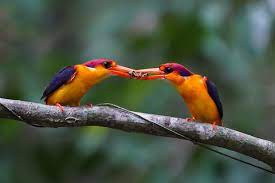 - Tư tưởng: là những chiêm nghiệm sâu sắc của tác giả về mối quan hệ giữa con người và tự nhiên – con người cần biết yêu thương và tôn trọng tự nhiên.
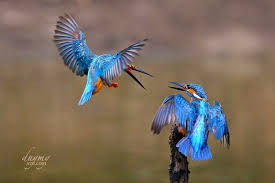 - Thông điệp: Hãy biết sống yêu thương và tôn trọng quyền tự do của các loài động vật; cấm săn bắt, nuôi nhốt trái phép hoặc có hành vi bạo lực đối với động vật.
IV. TỔNG KẾT
IV. TỔNG KẾT
1. Nghệ thuật
- Cốt truyện giản dị, đời thường nhẹ nhàng, mà giàu chất thơ.
- Sự kết hợp nhuần nhuyễn giữa các phương thức: tự sự, miêu tả và biểu cảm.
- Giọng điệu trữ tình, trong sáng.
- Sử dụng ngôn ngữ giàu yếu tố biểu cảm thể hiện sự chuyển biến sâu sắc trong tình cảm và nhận thức của nhân vật.
- Các chi tiết tiêu biểu, đặc sắc góp phần quan trong làm nên sự thành công của tác phẩm.
- Nêu những đặc sắc nghệ thuật, nội dung, ý nghĩa của VB “Bồng chanh đỏ”
- Nêu cách đọc hiểu văn bản thuộc thể loại truyện.
IV. TỔNG KẾT
2. Nội dung
Truyện kể về những kỉ niệm gắn liền với đôi bồng chanh đỏ của hai anh em Hiền và Hoài. Qua đó, thể hiện tình yêu thương và tôn trọng quyền sống tự do của các loài động vật.
3. Ý nghĩa
- Tác phẩm khơi gợi trong mỗi chúng ta tình yêu thương, thấu hiểu đối với các loài động vật.
- Tác phẩm nhắc nhở chúng ta cần biết tôn trọng sự tự do của các loài động vật nói chung và loài chim nói riêng.
IV. TỔNG KẾT
4. Cách đọc hiểu văn bản truyện
- Xác định đề tài, cốt truyện, bối cảnh.
- Phân tích tính cách của nhân vật và ý nghĩa của các chi tiết tiêu biểu.
- Xác định chủ đề và nêu căn cứ để xác định chủ đề.
- Tìm hiểu thông điệp mà nhà văn gửi đến người đọc.
LUYỆN TẬP
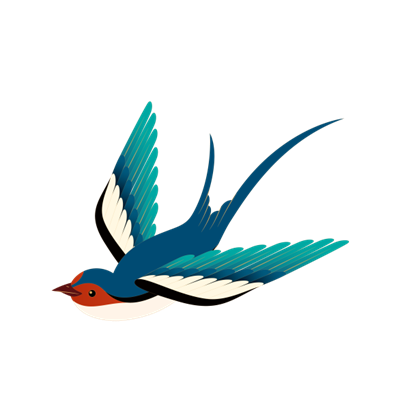 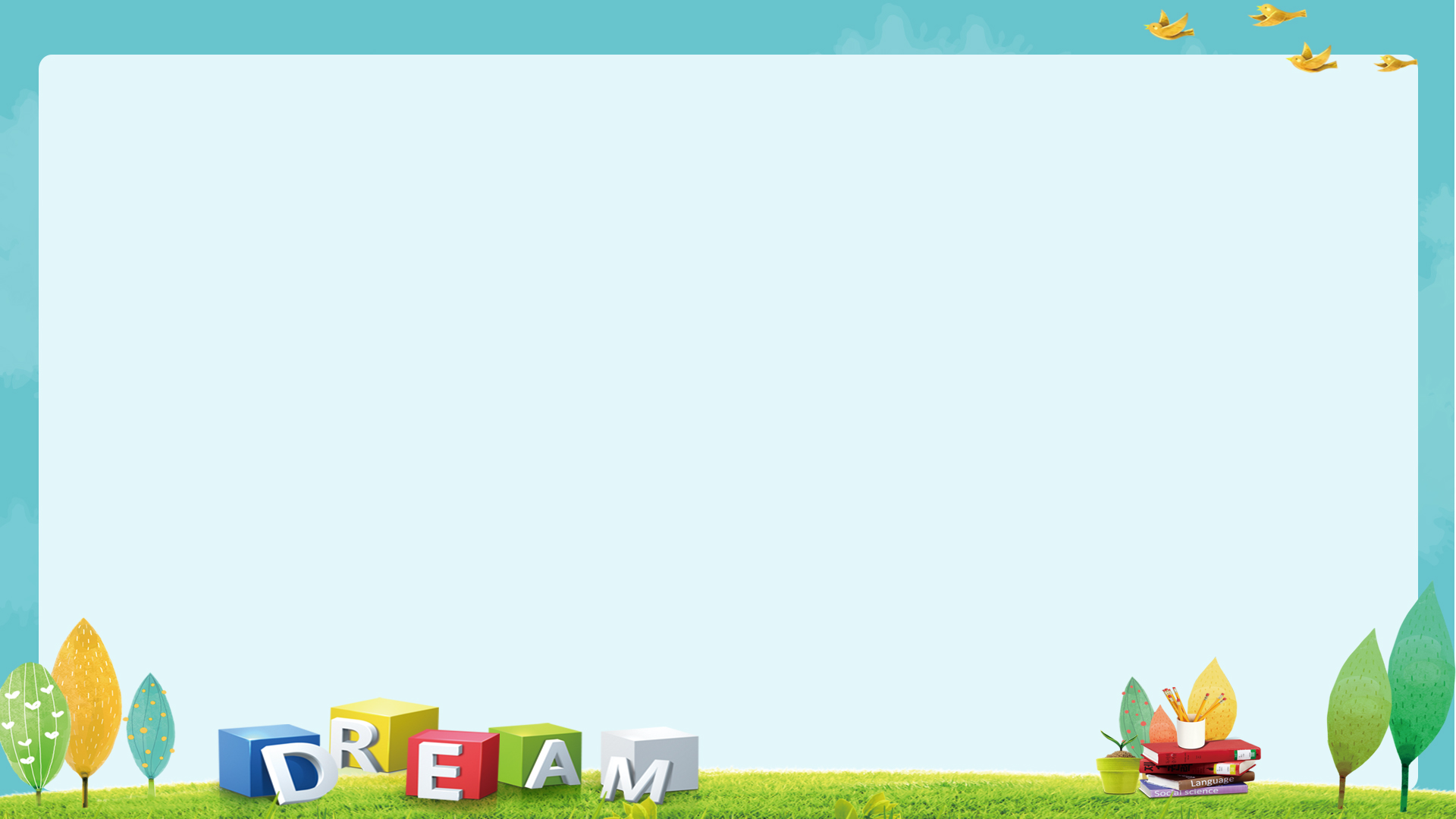 Chim xây tổ
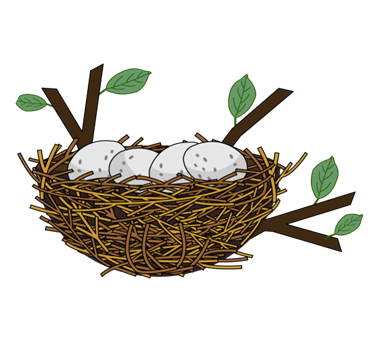 62
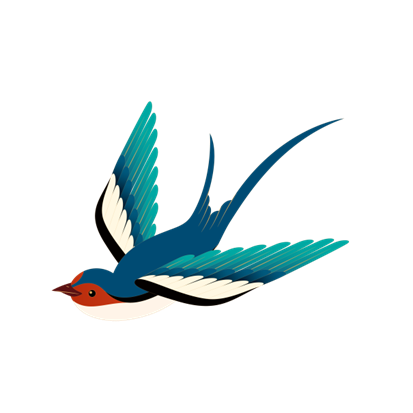 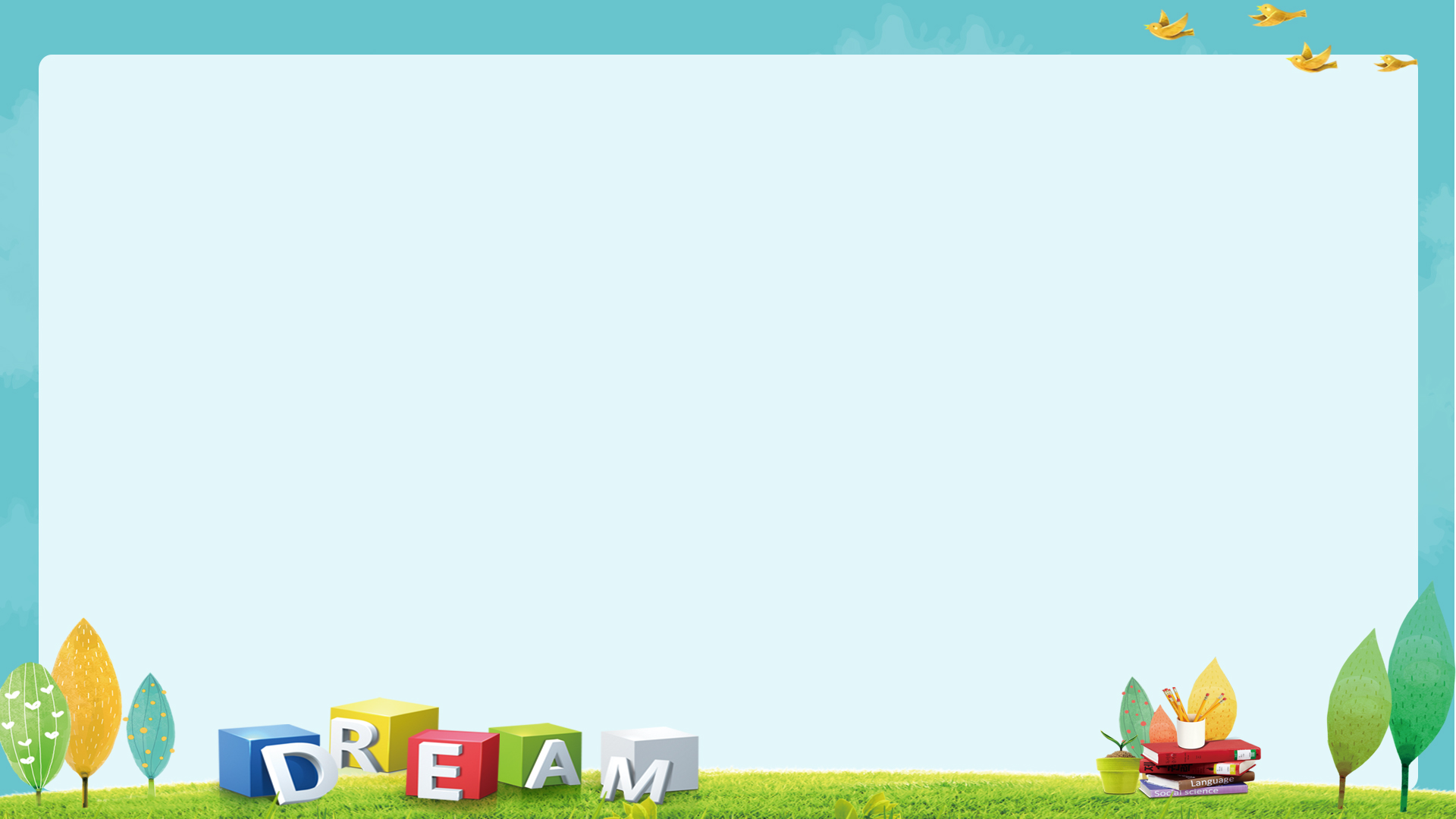 Câu 1: Chọn từ thích hợp điền vào dấu “...” trong câu sau: “...là nhân vật quan trọng nhất của truyện, có những hành động, quyết định tác động đến cốt truyện và diễn tiến các sự kiện trong truyện, thể hiện rõ nhất chủ đề, tư tưởng của truyện”.
A. Người kể chuyện                                       B. Nhân vật
D. Nhân vật chính                                        C. Tác giả
A
D
B
C
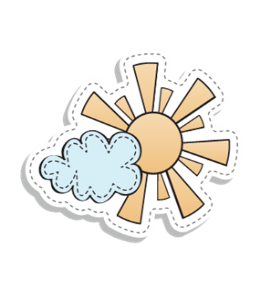 63
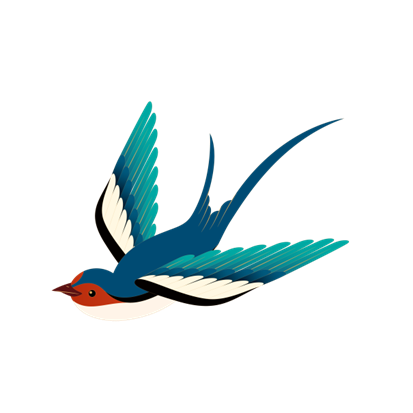 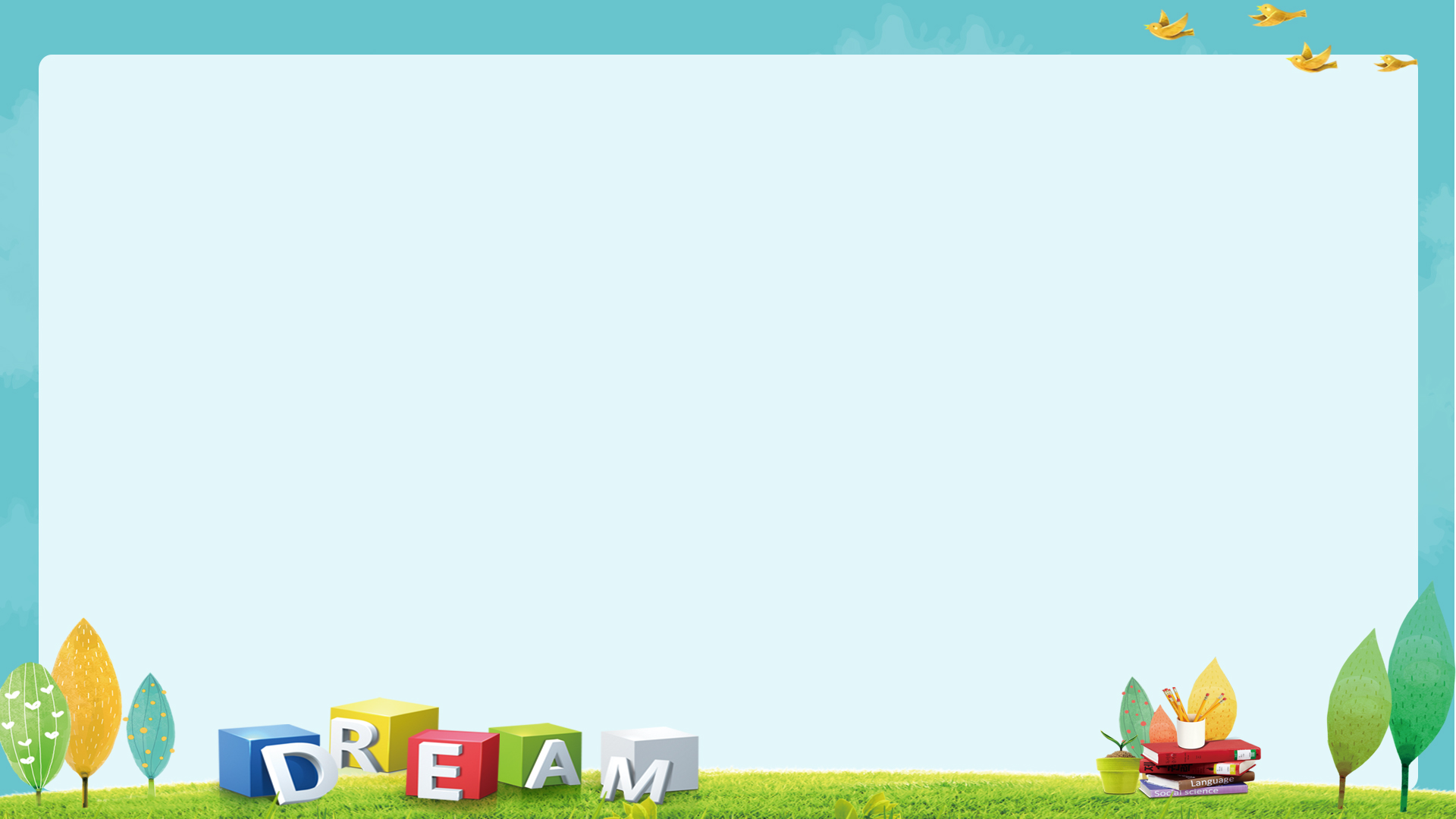 Câu 2. Tại sao nhân vật Hiền lại có ý định bắt đôi bồng chanh đỏ?
A. Vì anh muốn khoe với bạn bè về tài bắt chim giỏi của mình.
 B. Vì anh ta sẽ kiếm được một món tiền lớn từ đôi chim hiếm gặp này.
 C. Vì anh muốn làm cho nhân vật Hoài vui.
 D. Vì niềm say mê đối với các loài chim, đặc biệt là bồng chanh đỏ
A
D
B
C
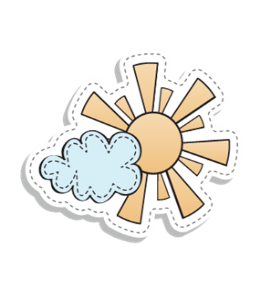 64
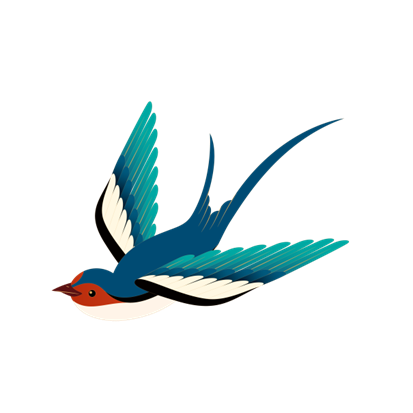 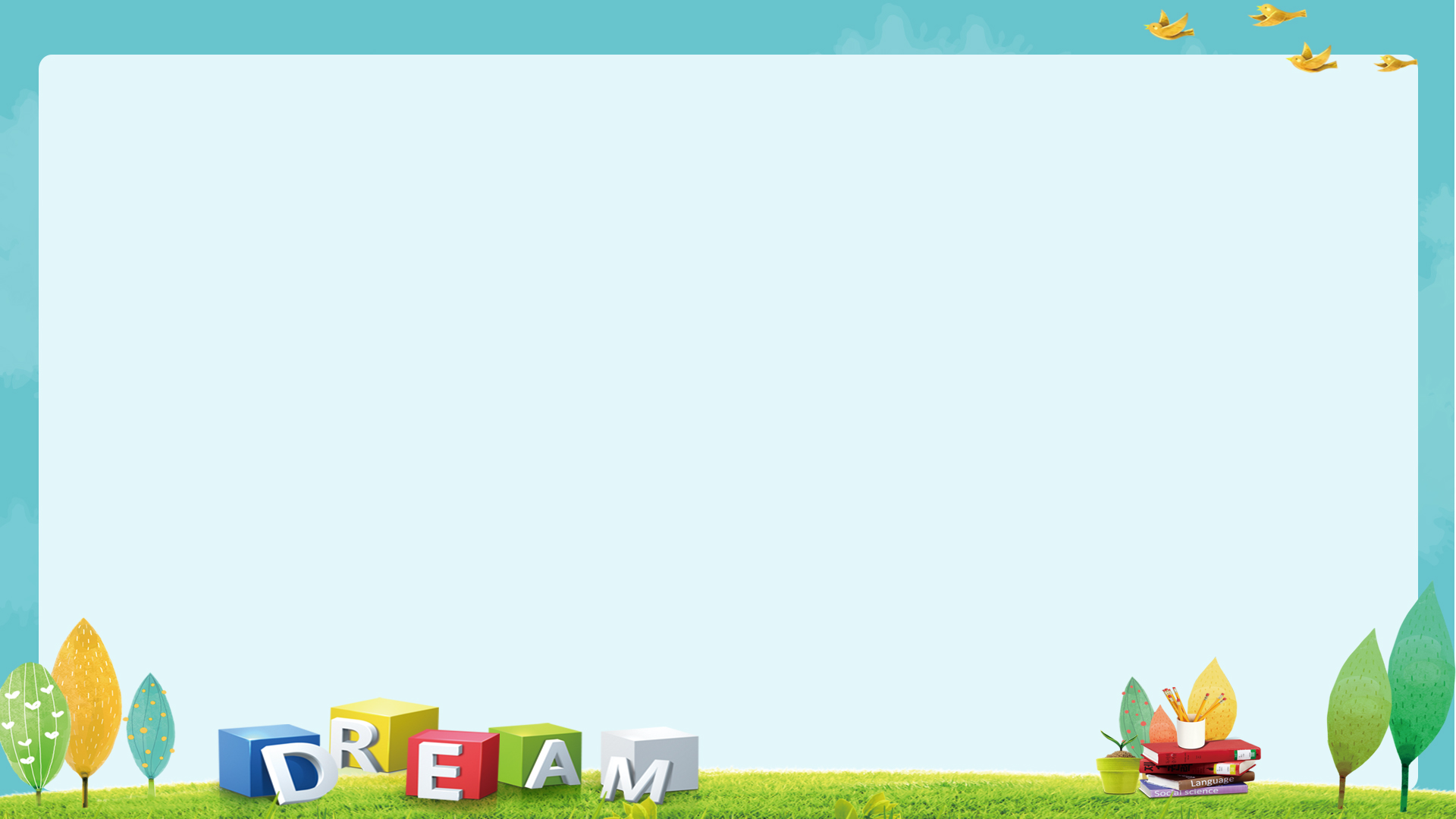 Câu 3. Văn bản: “Bồng chanh đỏ” được kể ở ngôi kể thứ mấy?
      A. Không xác định    B. Ngôi thứ nhất
      C. Ngôi thứ ba          D. Kết hợp 1 và ngôi 3
A
B
C
D
65
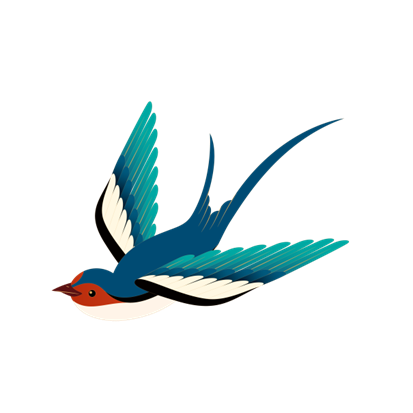 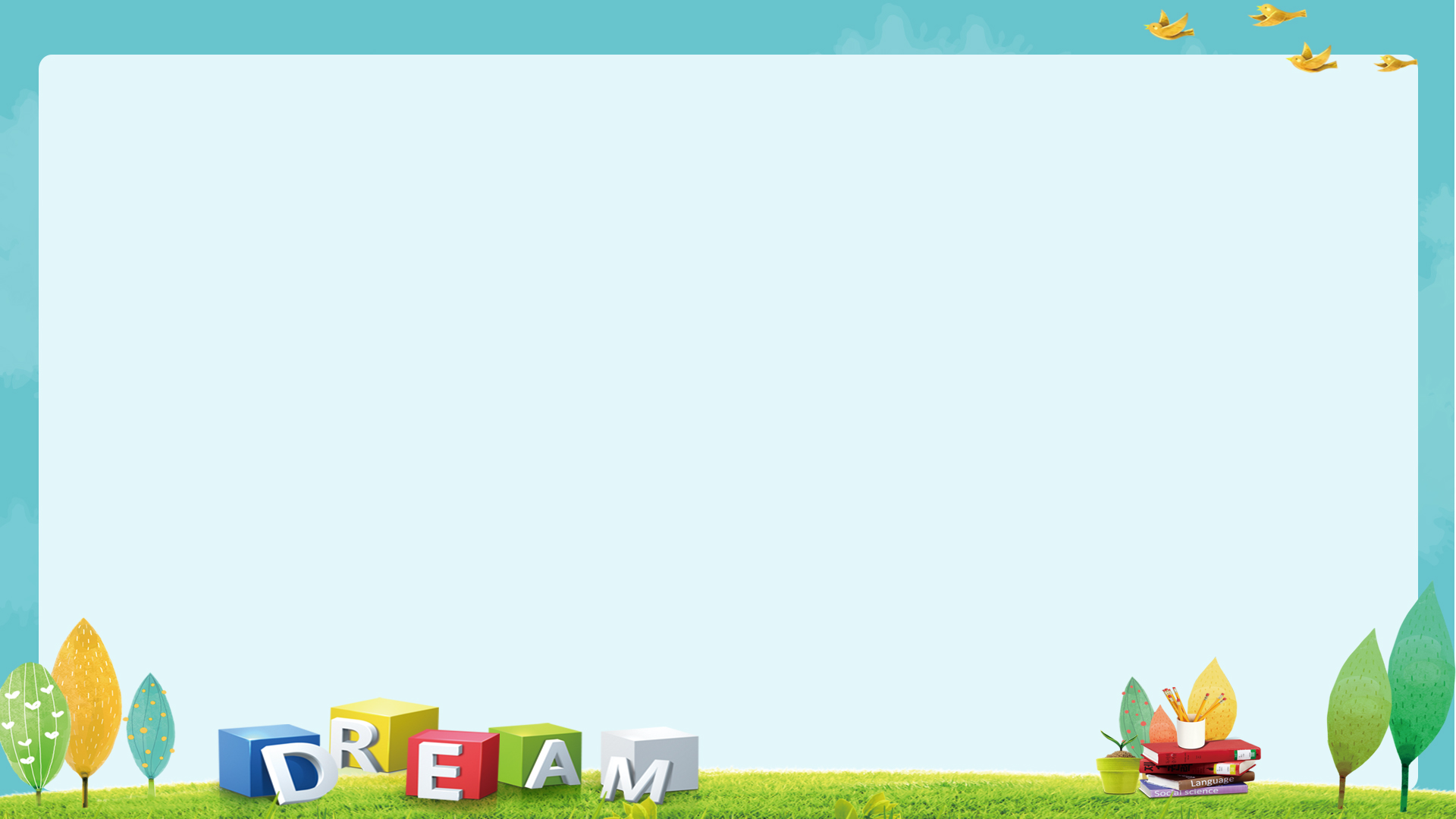 Câu 4. Vì sao nhân vật Hiền lại quyết định thả chim bồng chanh bắt được về lại tổ cũ?
A. Vì để rình bắt nốt con còn lại.                         
B. Vì Hoài bắt anh Hiền thả ra.
C. Vì nó không đẹp như anh nghĩ.           
D. Vì anh không muốn phá hoại gia đình bồng chanh.
A
D
B
C
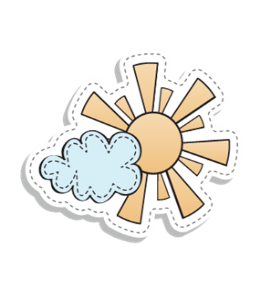 66
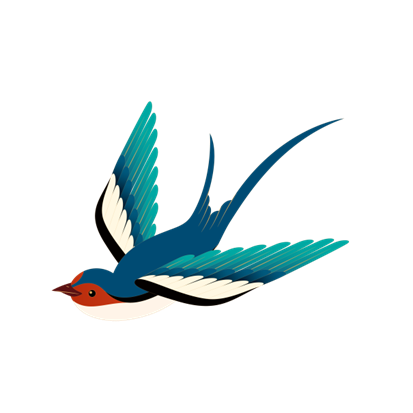 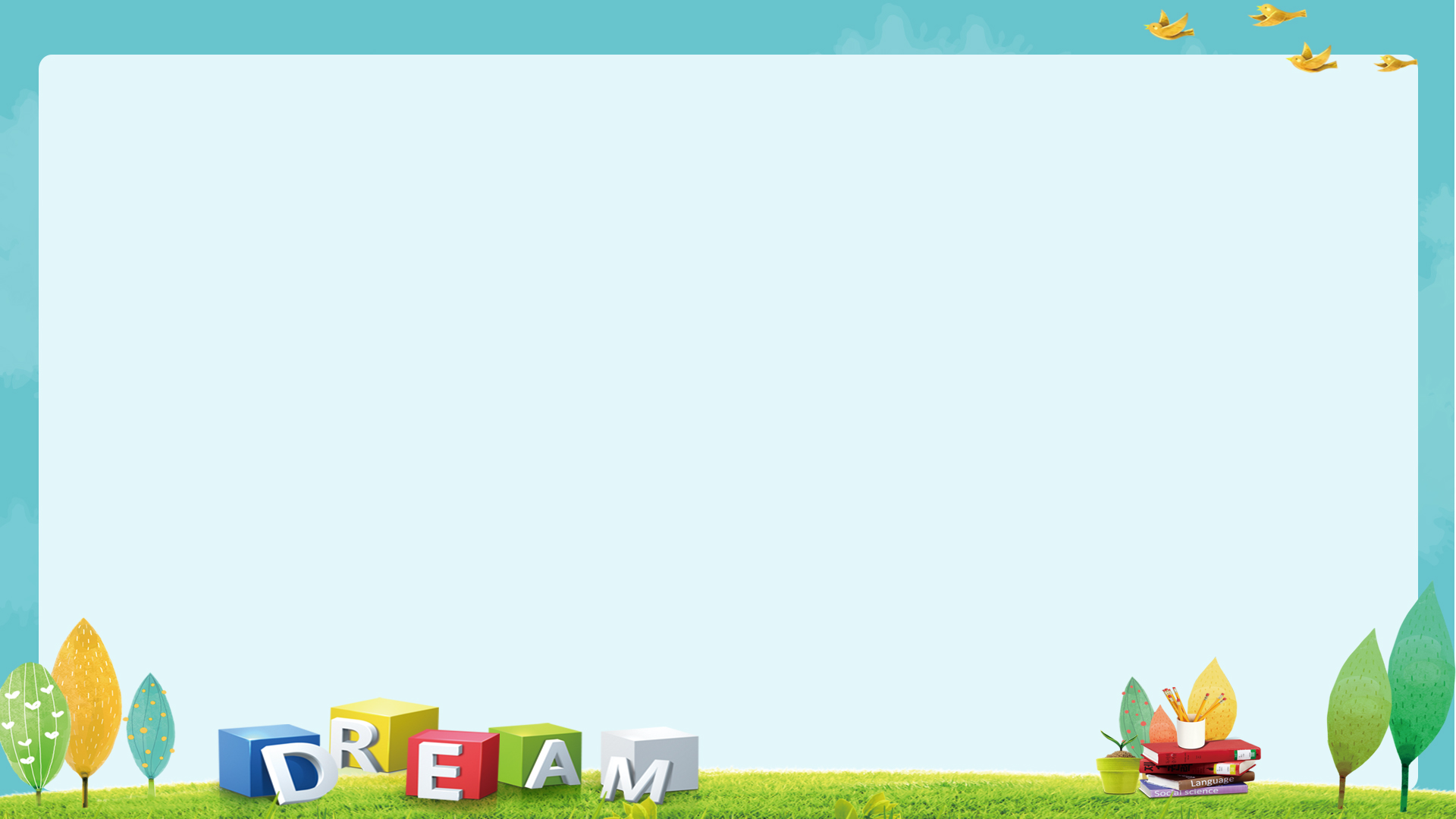 Câu 5. Điểm khác biệt lớn nhất trong suy nghĩ của nhân vật Hiền và Hoài là gì?
A. Hiền say mê và yêu quý chim bồng chanh đỏ hơn Hoài.                                                             B. Hiền chín chắn, chững chạc hơn Hoài.
C. Hiền sống tình cảm, giàu lòng nhân hậu hơn Hoài.
D. Tất cả A, B, C đều đúng.
A
B
C
D
67
VẬN DỤNG
Yêu cầu 1: Chia lớp theo 2 dãy, thảo luận theo kĩ thuật Think – pair – share một trong hai vấn đề sau:
Dãy 1: Lời nhắn nhủ của chú bé Hoài dành cho vợ chồng bồng chanh đỏ ở cuối truyện gợi cho em suy nghĩ gì về cách ứng xử của con người với loài vật?
Dãy 2: Em có đồng tình với các hành động nuôi, nhốt động vật ở các vườn bách thú không? Vì sao?
Yêu cầu 2: Viết tích cực
Viết câu trả lời của một trong hai vấn đề trên bằng một đoạn văn khoảng 5 – 7 câu.
Gợi ý: * Yêu cầu 1: HS trình bày ý kiến của mình. Có thể theo hướng sau:
- Vấn đề 1: Cách ứng xử của con người với loài vật:
+ Tìm hiểu vẻ đẹp của thế giới loài vật để hiểu đúng giá trị của chúng.
+ Sống chan hòa với các loài động vật, không bắt nhốt, không sát hại.
+ Say mê, ngưỡng mộ vẻ đẹp của các loài vật nhưng vẫn tôn trong cuộc sống tự do của chúng.
+ Chăm sóc, bảo vệ các loài động vật, nhất là các loài động vật có nguy cơ tuyệt chủng trong thế giới tự nhiên.
Gợi ý: * Yêu cầu 1: HS trình bày ý kiến của mình. Có thể theo hướng sau:
- Vấn đề 2: Hs có thể bày tỏ quan điểm đồng tình hoặc không đồng tình.
  + Đồng tình vì vườn bách thú là môi trường an toàn cho các loài động vật, được nuôi, chăm sóc bởi con người; tạo cơ hội cho con người được nhìn thấy tận mắt các loài động vật kể cả các loài hoang dã, quý hiếm; đó cũng là nơi tạo công ăn việc làm, thu nhập cho người lao động,...
+ Hoặc không đồng tình vì dù ở đó được nuôi ăn, được chăm sóc nhưng vẫn không phải môi trường sống của chúng, nơi chúng sống không phải trong lồng, chuồng mà là môi trường tự do, hoang dã; chúng bị bắt, nhốt chỉ để thõa mãn sự tò mò, thú vui chơi, giải trí của con người; thậm chí nhiều nơi còn có hành vi ngược đãi các loài động vật,...
Gợi ý: * * Yêu cầu 2: HS dựa vào các ý đã thảo luận để tự viết đoạn văn và chỉnh sửa theo phiếu chỉnh sửa bài viết.
* Học sinh chỉnh sửa bài viết:
PHIẾU CHỈNH SỬA BÀI VIẾT
Nhiệm vụ: Hãy đọc bài viết của mình và hoàn chỉnh bài viết bằng cách trả lời các câu hỏi sau:
1. Bài viết  đảm bảo hình thức đoạn văn chưa?
......................................................................................................................
2. Nội dung đã đảm bảo các ý chưa? Nếu chưa cần bổ sung những ý nào?
......................................................................................................................
3. Bài viết có sai chính tả không? Nếu có em sửa chữa như thế nào?
......................................................................................................................
4. Bài viết đã thuyết phục được người đọc về vấn đề chưa? Nếu chưa, hãy khắc phục.
Hướng dẫn về nhà
- Hoàn thiện đoạn văn ở hoạt động vận dụng
- Làm bài tập: Chuẩn bị đọc hiểu VB: Bố của Xi-mông (Guy-đơ Mô-pát-xăng)